Voting is Healthy: Grady Hospital’s Voter Engagement Campaign
Hannah Marcovitch M2 & Eudora Olsen M2
Emory University School of Medicine
Disclaimers
Neither of us has any actual or potential conflicts of interest in relation to this presentation.
Background:  Effect of Policy on Health
Social determinants of health lead to health disparities

Policy interventions aimed at education, urban planning, housing, income, employment, and healthcare improve health outcomes more effectively than interventions limited to the healthcare sector1,2

Despite the direct impact policies have on patients and the community, physicians consistently vote at lower rates than the general population3
1. McCartney G, Hearty W, Arnot J, Popham F, Cumbers A, McMaster R. Impact of Political Economy on Population Health: A Systematic Review of Reviews. Am J Public Health. 2019;109(6):e1-e12. doi:10.2105/AJPH.2019.305001
2. Thornton RL, Glover CM, Cené CW, Glik DC, Henderson JA, Williams DR. Evaluating Strategies For Reducing Health Disparities By Addressing The Social Determinants Of Health. Health Aff (Millwood). 2016;35(8):1416-1423. doi:10.1377/hlthaff.2015.1357
3. Grande D, Asch DA, Armstrong K. Do doctors vote?. J Gen Intern Med. 2007;22(5):585-589. doi:10.1007/s11606-007-0105-8
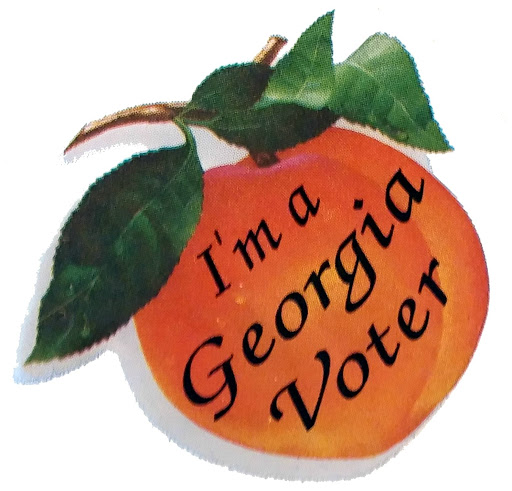 Background:  Georgia voting landscape
2010-2018:  1.6 mil voters were purged from voter rolls 

2018: >53,000 voter registrations held in “pending” status and  >100,000 votes went “missing,” 80% of which were registrations from people of color4

These same disenfranchised voters disproportionately suffer health disparities1, 5
4. Why We Fight. Fair Fight website. Accessed August 20, 2020. https://fairfight.com/why-we-fight/. 
5. Yagoda N. Addressing Health Disparities Through Voter Engagement. Ann Fam Med. 2019;17(5):459-461. doi:10.1370/afm.2441
Background: Barriers to voting
Voting Rights Act
Required Federal Oversight of Election Changes
Affected 9 states (mostly in the south)
Gutted by 2013 Supreme Court ruling, leading to:
Voter ID Laws
Precinct/Polling Changes
Early Voting/Registration Restrictions
Gerrymandered Districts
Background: Barriers to voting
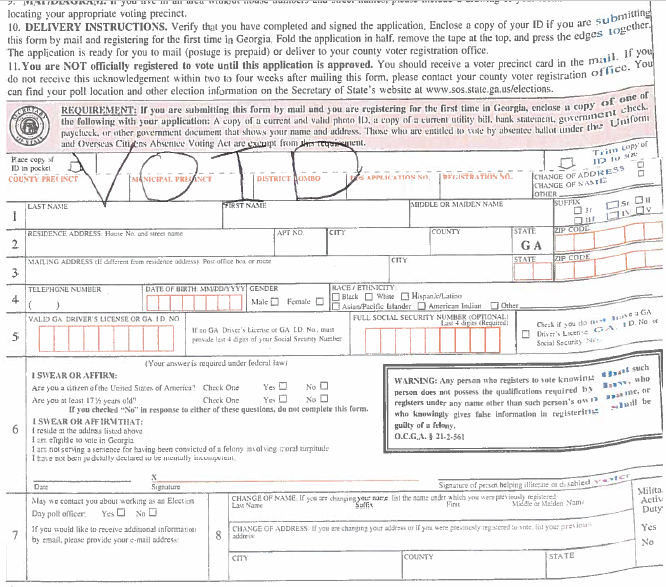 Registration Barriers

Institutional Barriers

Personal Barriers
Background: Unique Circumstances of 2020
COVID-19

Economy

Widespread Black Lives Matter protests
Methods
Goal: To increase voter registration among Grady staff and patients

Interdisciplinary, multi-institutional team met weekly and designed a campaign to increase voter registration at Grady

Collaborated with Georgia Equality, a member group of the non-partisan organization Pro Georgia
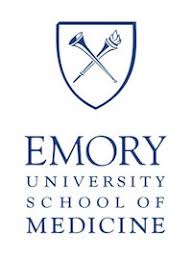 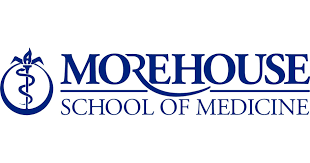 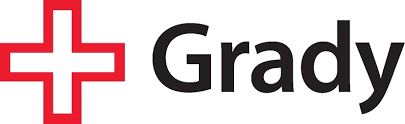 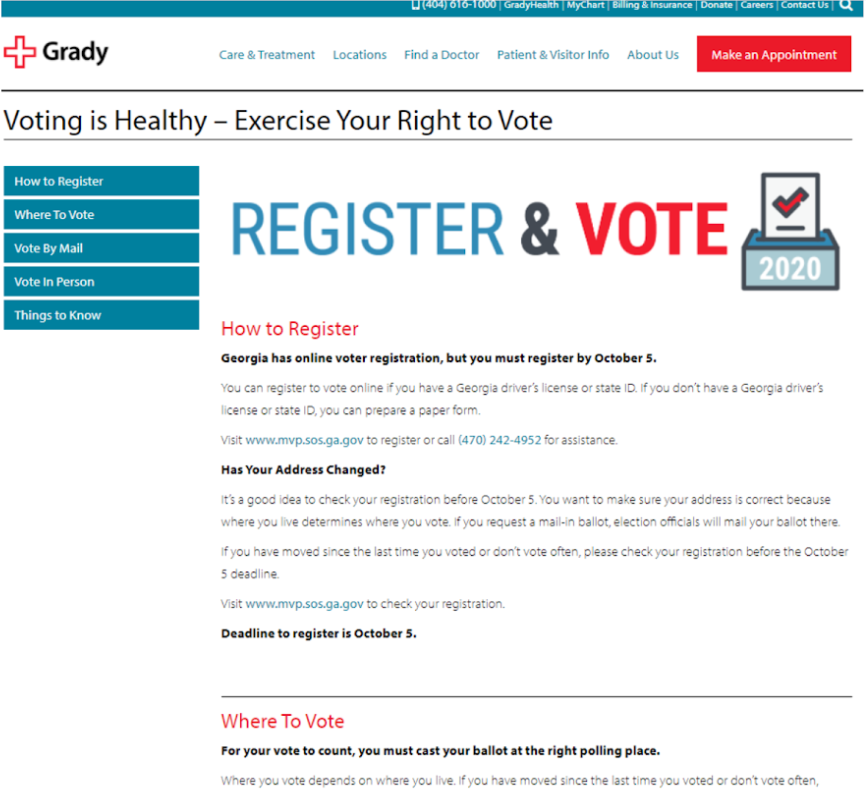 Voter Landing Page
Internal - for Medical Staff and Employees
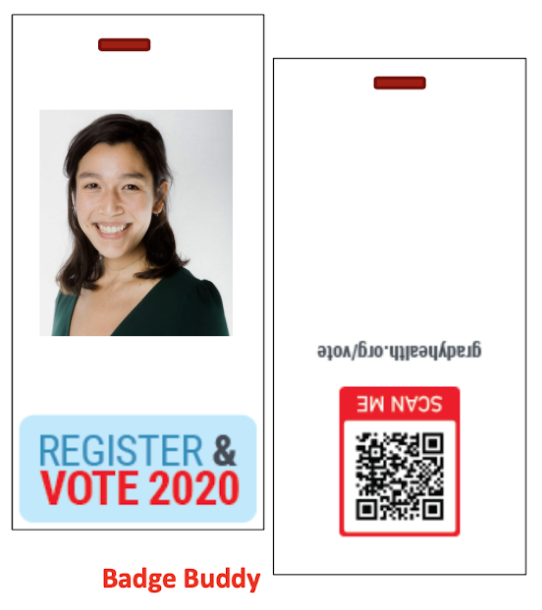 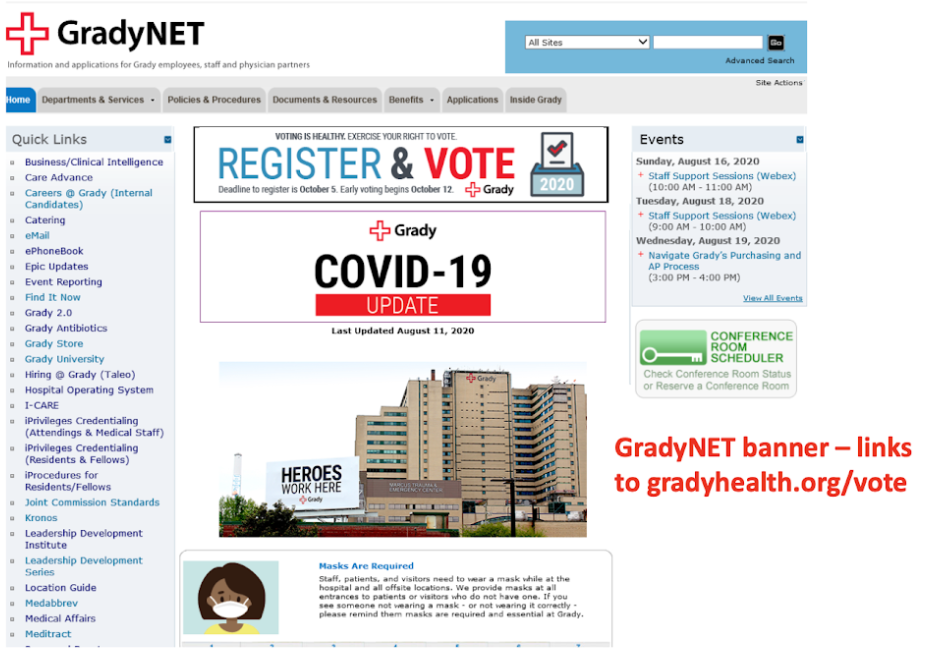 Social Media
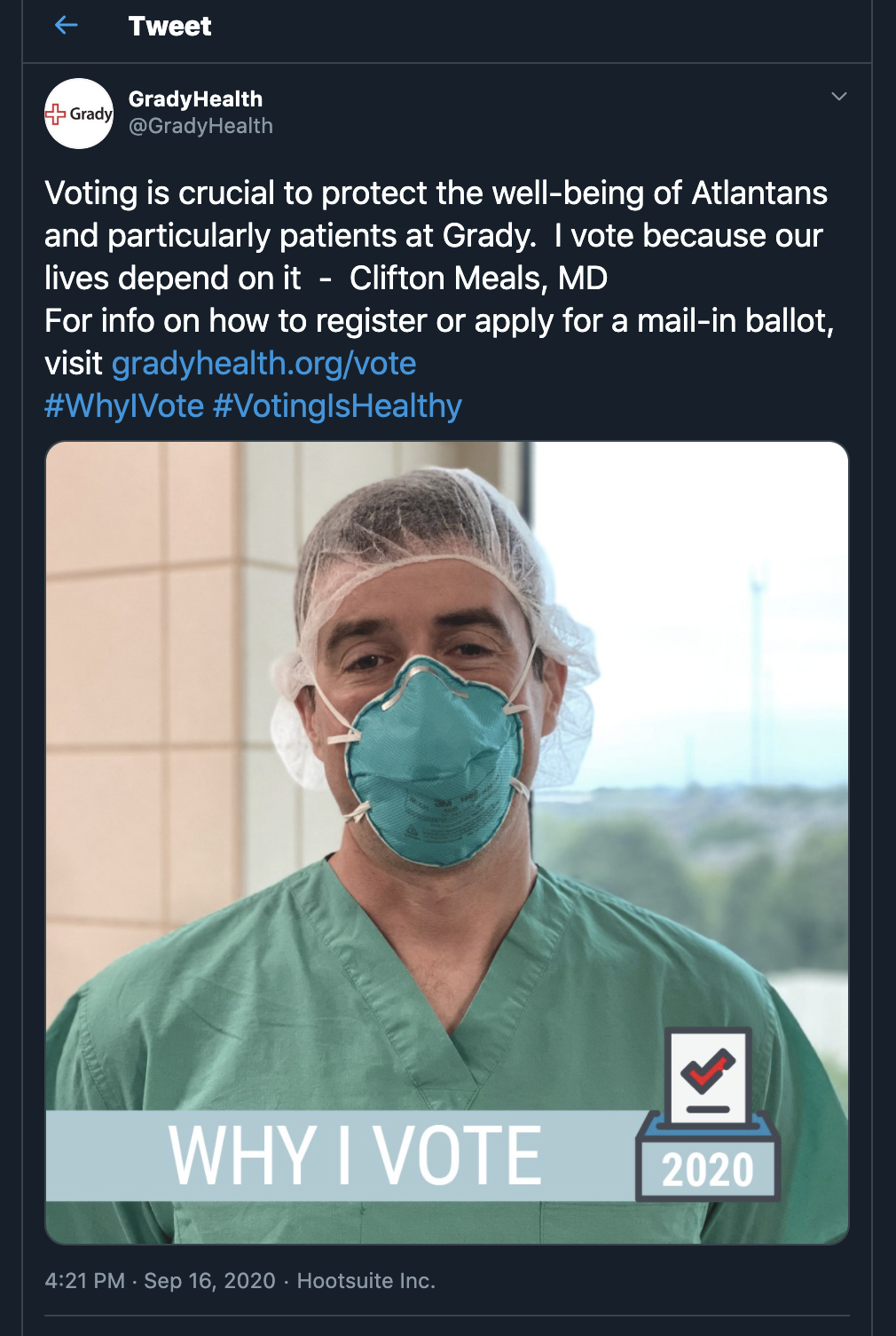 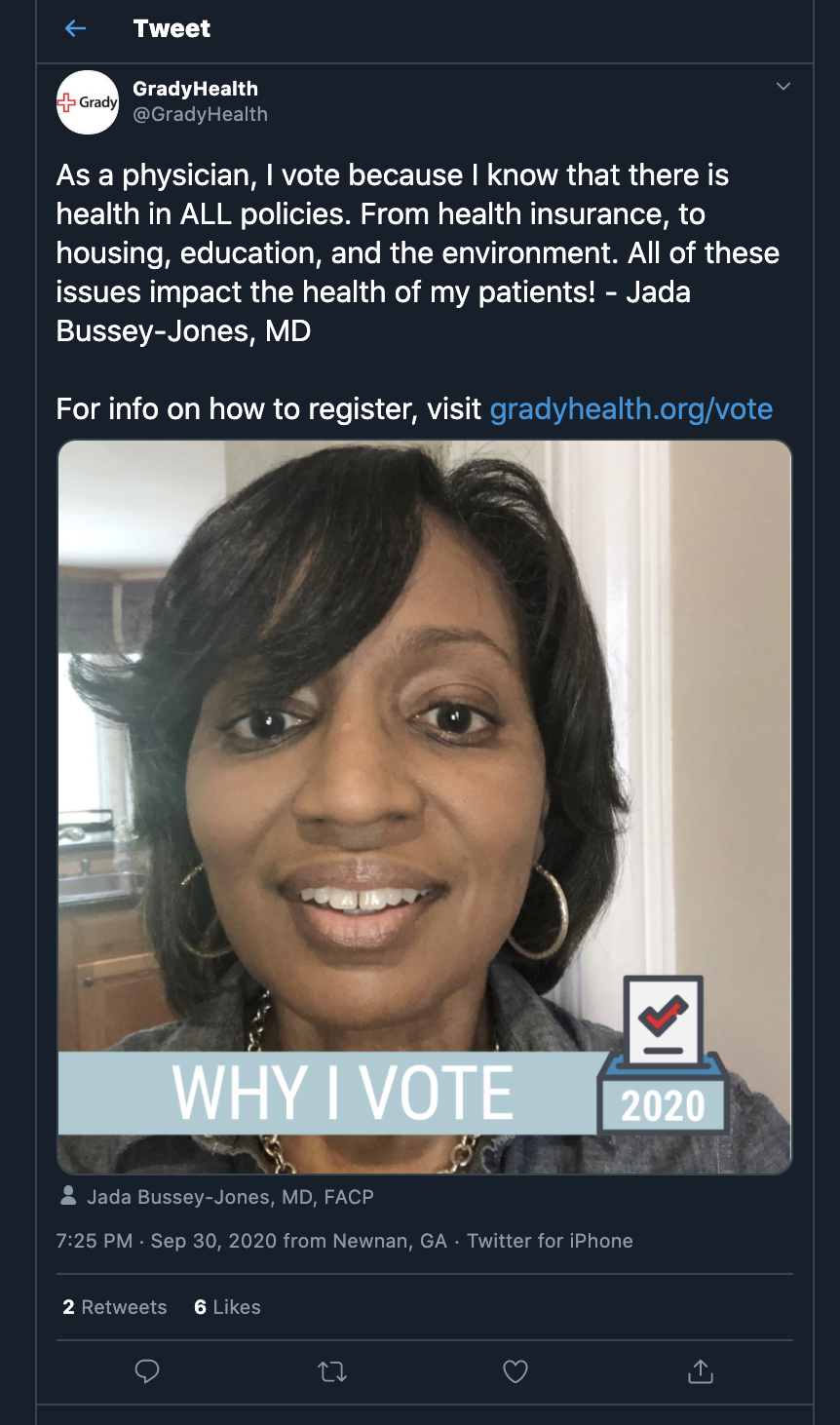 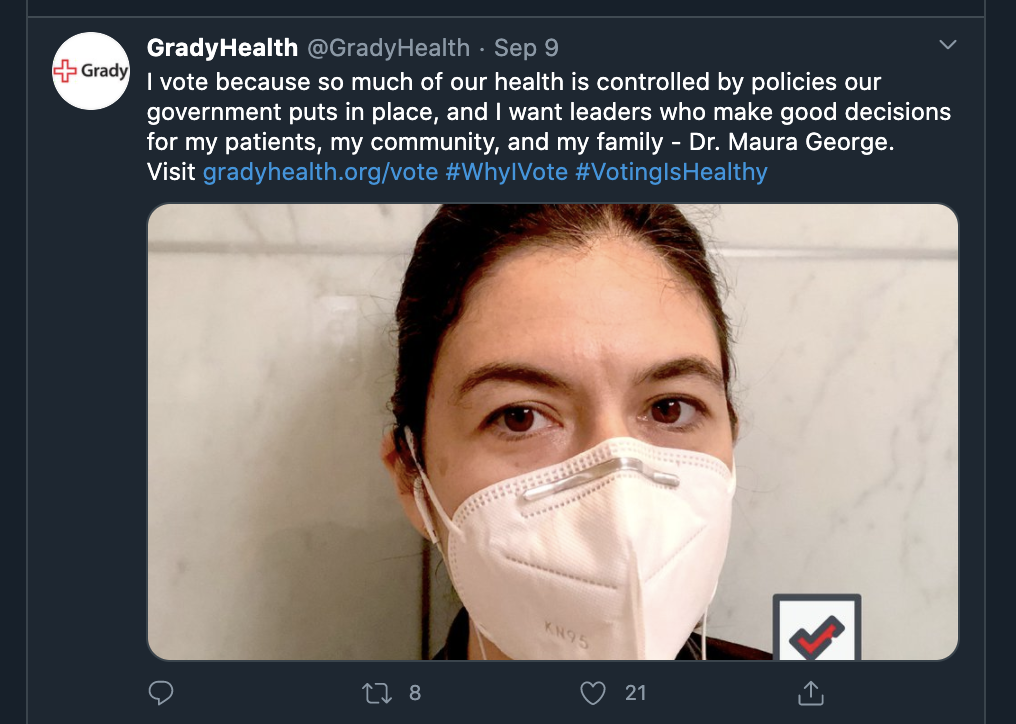 Banners & Posters
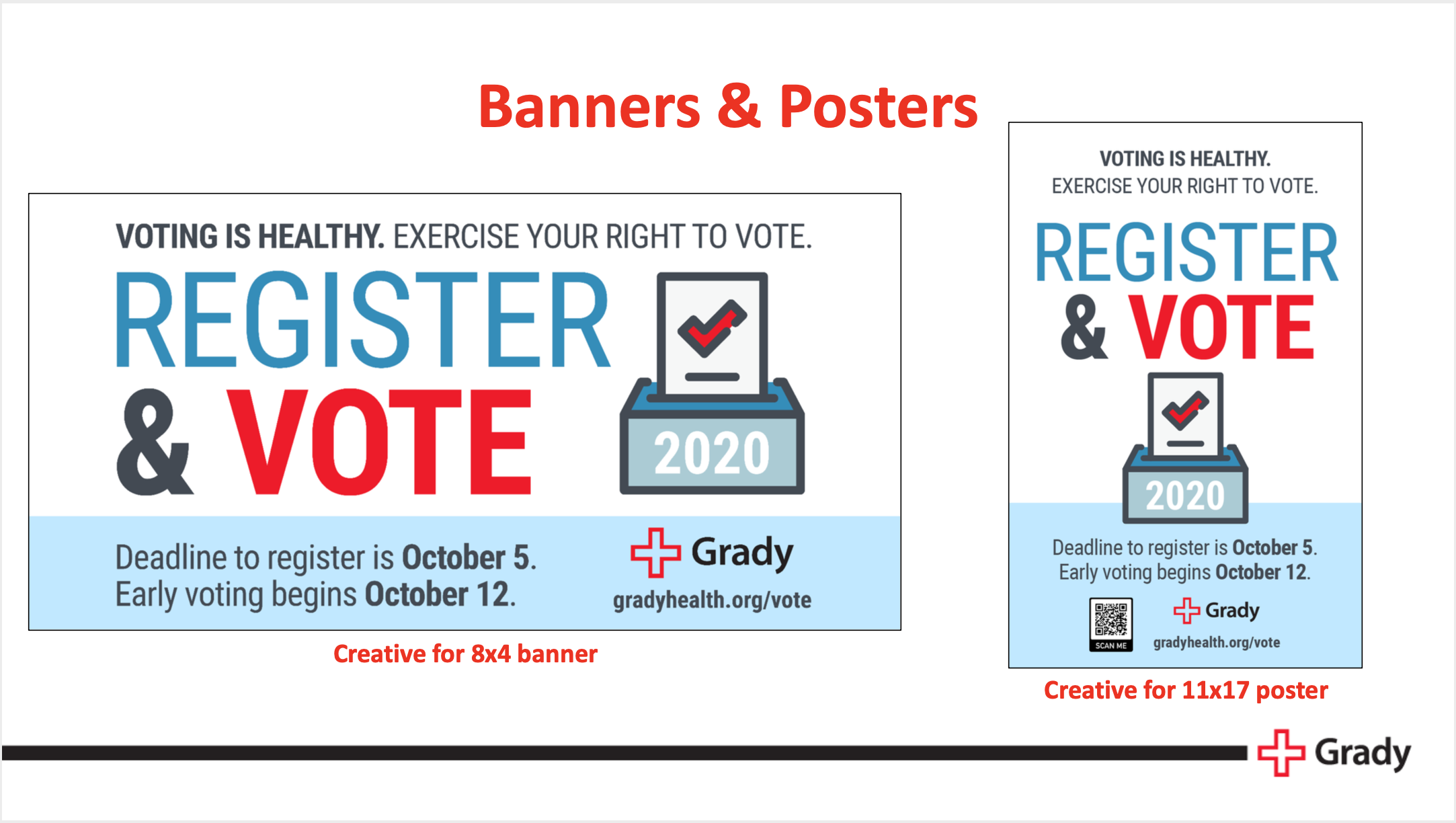 Text Messages
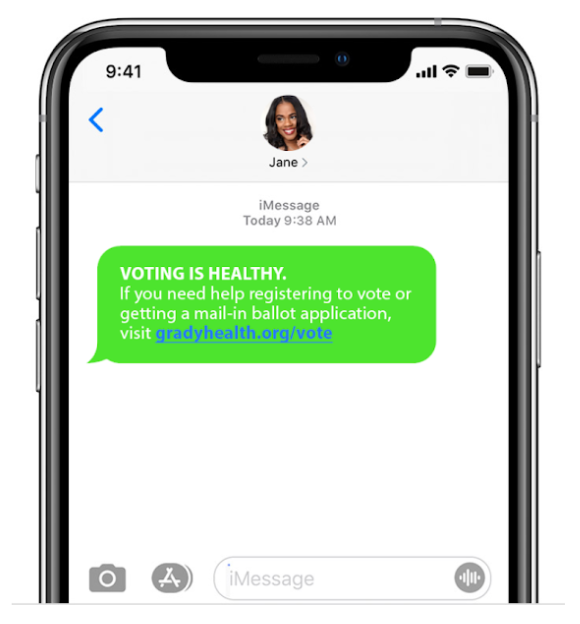 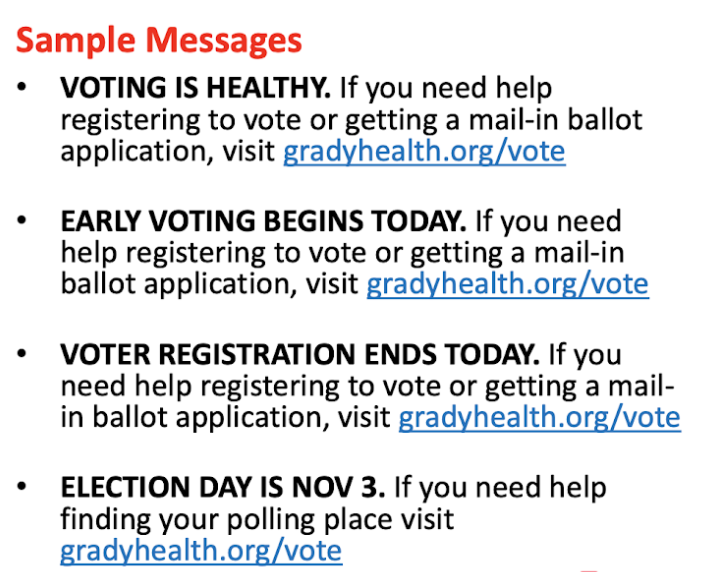 Conclusion
Grady’s Voting is Healthy Campaign mobilized to deliver several effective materials to increase voter support at Grady

We were able to foster interdisciplinary action and advocacy to produce these low-cost and high-yield voter materials

Given the proven association between public policy and population health, this voting campaign should be replicated in future elections to increase voter registration and civic engagement at Grady Hospital and other major urban hospitals
Acknowledgments
Shannon Clawson - Georgia Equality
Lindsay Caulfield, Leigh Reece, Sean O’Connor - Grady Marketing Team
Matt Hicks, Ines Owens - Grady Government Affairs
Onyi Okwandu Ezeike - Sr. Clinical Business Manager
Raha Sadjadi, MD, Aadil Vora, MD, Gwanyalla Nguedab, MD - Residents
Clifton Meals, MD - Team Lead
Maura George, MD - Advisor
Contact Information
Hannah Marcovitch: hannah.marcovitch@emory.edu
Eudora Olsen: eudora.olsen@emory.edu